Процедура ознакомления с результатами ГИА-11

Процедура подачи апелляции о несогласии 
с выставленными баллами ГИА-11
1
Порядок проведения государственной итоговой аттестации по образовательным программам среднего общего образования (приказ Министерства просвещения Российской Федерации и Федеральной службы по надзору в сфере образования и науки от 7 ноября 2018 года № 190/1512). 
Распоряжение комитета общего и профессионального образования Ленинградской области от 16 мая 2022 года № 917-р «Об утверждении в Ленинградской области графика обработки экзаменационных материалов и выдачи результатов единого государственного экзамена, государственного выпускного экзамена, графика обработки апелляций и подачи апелляций, планируемых сроков заседаний конфликтной комиссии при проведении основного периода государственной итоговой аттестации по образовательным программам среднего общего образования в 2022 году». 
Приложение 1. График обработки экзаменационных материалов и выдачи результатов единого государственного экзамена, государственного выпускного экзамена при проведении основного периода государственной итоговой аттестации по образовательным программам среднего общего образования в Ленинградской области в 2022 году.

Приложение 2. График обработки апелляций и подачи апелляций, планируемых сроков заседаний конфликтной комиссии при проведении основного периода государственной итоговой аттестации по образовательным программам среднего общего образования в Ленинградской области в 2022 году.
2
Ознакомление с результатами ГИА-11
График обработки экзаменационных материалов и выдачи результатов ЕГЭ, ГВЭ при проведении основного периода ГИА по образовательным программам среднего общего образования 
в Ленинградской области в 2022 году
Приложение 1 распоряжения КОПО ЛО от 16.05.2022 № 917-р
3
Ознакомление с результатами ГИА-11
1. Информирование участников ЕГЭ, ГВЭ и их родителей (законных представителей) по вопросам ознакомления с полученными ими результатами ЕГЭ, ГВЭ  по конкретному учебному предмету осуществляется 
для выпускников текущего года, экстернов - через образовательные организации (ОО), 
для выпускников прошлых лет, обучающихся СПО - по месту регистрации на участие в ЕГЭ (ОМСУ).

2. Утверждение результатов ЕГЭ, ГВЭ по конкретному учебному предмету председателем ГЭК осуществляется в течение 1 рабочего дня, следующего за днем получения результатов централизованной проверки по конкретному учебному предмету.

3. На сайте комитета общего и профессионального образования Ленинградской области https://edu.lenobl.ru/ru/ размещается объявление о решении ГЭК Ленинградской области об утверждении результатов ЕГЭ, ГВЭ и дате официального опубликования результатов по конкретному учебному предмету. 

4. Ознакомление участников экзаменов с результатами ЕГЭ, ГВЭ конкретному учебному предмету осуществляется в течение 1 календарного дня со дня их передачи в ОО, ОМСУ.

Дополнительно участники ЕГЭ знакомятся с результатами ЕГЭ на официальном сайте Рособрнадзора в разделе «ГИА-11. Результаты» http://obrnadzor.gov.ru/gia/gia-11/rezultaty/, https://checkege.rustest.ru/
4
Ознакомление с результатами ГИА-11_ Личный кабинет
Официальный сайте Рособрнадзора в разделе «ГИА-11. Результаты» 
http://obrnadzor.gov.ru/gia/gia-11/rezultaty/, https://checkege.rustest.ru/
Процедура входа – ввод данных, заполнение всех строк
Информация о результатах по каждому предмету, включая
информацию о подаче апелляции
Изображения бланков регистрации, бланки ответов 
№ 1, № 2
Информация о распознавании ответов на бланке 
ответов № 1

ВНИМАНИЕ!!!
Перегрузка в день официального объявления результатов
Исключение ошибок ввода данных при входе 
в личный кабинет
Внимательное изучение информации о результатах
в личном кабинете
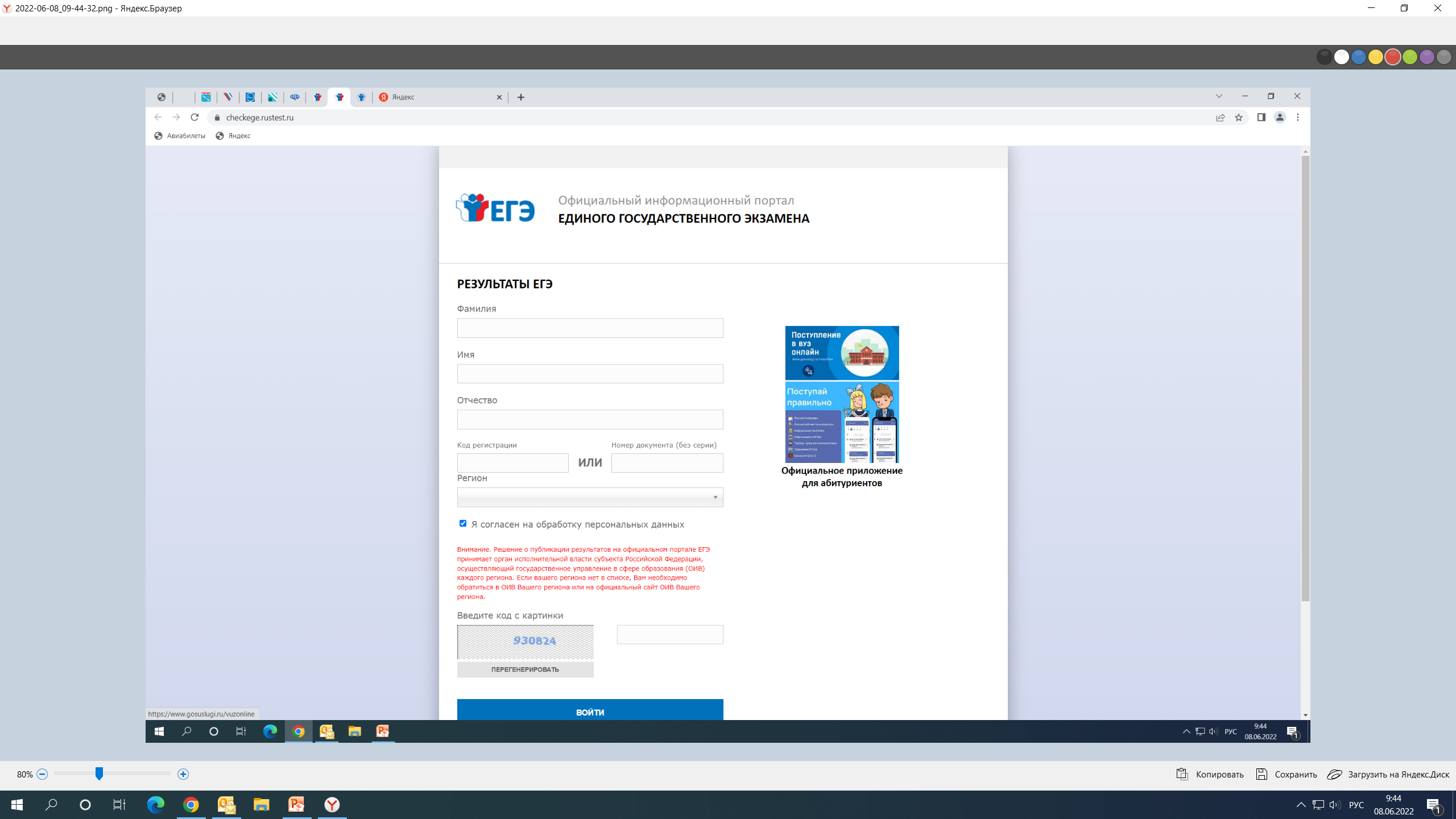 5
График подачи апелляций о несогласии с выставленными баллами и планируемый график 
проведения заседаний конфликтной комиссии ГИА-11 при проведении основного периода ГИА по образовательным программам среднего общего образования 
в Ленинградской области в 2022 году
Приложение 2 распоряжения КОПО ЛО от 16.05.2022 № 917-р
6
Апелляционный пакет

Форма 1-АП «Апелляция о несогласии с выставленными баллами»
График подачи апелляций о несогласии с выставленными баллами и планируемый график 
проведения заседаний конфликтной комиссии ГИА-11
3. Информация о сроках, местах подачи апелляции в Ленинградской области в основной (дополнительный) период ГИА (ЕГЭ/ГВЭ) в 2022 году.
4. Информация о пунктах дистанционного рассмотрения апелляций по муниципальным образованиям
Прием и направление апелляции
Для подачи апелляции о несогласии с выставленными баллами участник экзамена должен заполнить в двух экземплярах форму «Апелляция о несогласии с выставленными баллами».
Один экземпляр заявления остается у участника экзамена, второй - у принимающей организации.
2. Ответственное лицо, принявшее апелляцию о несогласии с выставленными баллами, незамедлительно передает полученную форму в формате PDF в конфликтную комиссию по электронной почте confcomis47@mail.ru.  
3. Обучающийся, выпускник прошлых лет заблаговременно информируются лицом, принявшим апелляцию, о времени, месте и порядке рассмотрения апелляции.
Местом дистанционного участия апеллянта в заседании КК Ленинградской области в основной период в 2022 году является пункт дистанционного участия рассмотрения апелляций участников ГИА-11.
7
Образец заполнения формы 1-АП
«Апелляция о несогласии с выставленными баллами»
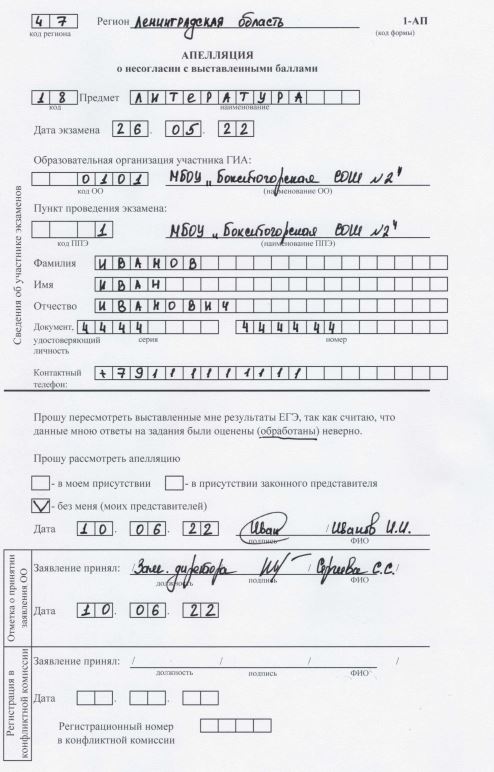 8
Процедура рассмотрения апелляции 
Конфликтная комиссия рассматривает апелляцию о несогласии с выставленными баллами, в том числе по результатам перепроверки экзаменационной работы,  в течение четырех рабочих дней с момента ее поступления в конфликтную комиссию.
1. Апеллянт приходит на заседание конфликтной комиссии в пункт дистанционного участия рассмотрения апелляций участников ЕГЭ к своему назначенному времени.
Апеллянт предъявляет специалисту, ответственному за техническое сопровождение участия в заседании конфликтной комиссии, документ, удостоверяющий его личность.
2. Специалист, ответственный за техническое сопровождение участия в заседании конфликтной комиссии:
осуществляет контроль участия апеллянта в заседании в соответствии со временем начала рассмотрения апелляции, указанного в графике рассмотрения апелляций (идентифицирует личность апеллянта и (или) его родителей (законных представителей), контролирует отсутствие на заседании наличие средств связи, присутствие посторонних лиц);
осуществляет на выделенном оборудовании подключение в назначенное время к  дистанционной системе рассмотрения апелляций.
3. Заседания конфликтной комиссии осуществляются в дистанционной форме в режиме видеоконференцсвязи с обязательным ведением видео- и аудио-записи.
4. При рассмотрении апелляции о несогласии с выставленными баллами участнику экзамена демонстрируются распечатанные изображения бланков регистрации, бланков ответов № 1, бланков ответов № 2, дополнительных бланков ответов № 2, листы распознавания бланков, файлы с цифровой аудиозаписью устных ответов участников экзаменов.
Участник экзамена подтверждает или опровергает в устной форме принадлежность распечатанных апелляционных материалов, а именно что предъявленные ему изображения являются выполненной им экзаменационной работой, файл с цифровой аудиозаписью являются записью его устного ответа.
9
Процедура рассмотрения апелляции 
5. Участник экзамена информируется о наличии или отсутствии технических ошибок при обработке части 1 экзаменационной работы.
В случае обнаружения технических ошибок при обработке части 1 экзаменационной работы конфликтная комиссия принимает решение о внесении изменений в распознание части 1 экзаменационной работы.

6. До заседания конфликтной комиссии по рассмотрению апелляции о несогласии с выставленными баллами конфликтная комиссия устанавливает правильность оценивания развернутого ответа участника экзамена, подавшего апелляцию. Для этого к рассмотрению апелляции привлекается эксперт по соответствующему учебному предмету, не проверявший ранее экзаменационную работу участника экзамена, подавшего апелляцию о несогласии с выставленными баллами.

7. Эксперт по соответствующему учебному предмету дает разъяснение апеллянту по полученным баллам, о правильности оценивания экзаменационной работы участника экзамена.

8. Конфликтная комиссия принимает решение о рассмотрении апелляции о несогласии с выставленными баллами и информирует апеллянта о направлении ему письменного заключения в течение следующего дня после заседания комиссии.
10
Решение конфликтной комиссии по рассмотрению апелляции 
о несогласии с выставленными баллами
 
По результатам рассмотрения апелляции о несогласии с выставленными баллами конфликтная комиссия принимает решение:
об отклонении апелляции и сохранении выставленных баллов, 
либо об удовлетворении апелляции и изменении баллов. 
При этом в случае удовлетворения апелляции количество ранее выставленных баллов может измениться как в сторону увеличения, так и в сторону уменьшения количества баллов.
 
Протоколы конфликтной комиссии о рассмотрении апелляций участника экзамена в течение одного календарного дня передаются в РЦОИ для внесения соответствующей информации в региональную информационную систему. 
Для пересчета результатов ГИА протоколы конфликтной комиссии в течение двух календарных дней направляются РЦОИ в уполномоченную организацию.
Уполномоченная организация проводит пересчет результатов ЕГЭ по удовлетворенным апелляциям в соответствии с протоколами конфликтной комиссии и не позднее чем через пять рабочих дней с момента получения указанных протоколов передает измененные по итогам пересчета результаты ГИА в РЦОИ, который в течение одного календарного дня представляет их для дальнейшего утверждения ГЭК.
Конфликтная комиссия направляет участнику экзамена итоговый протокол с  результатами экзамена по электронной почте.
11